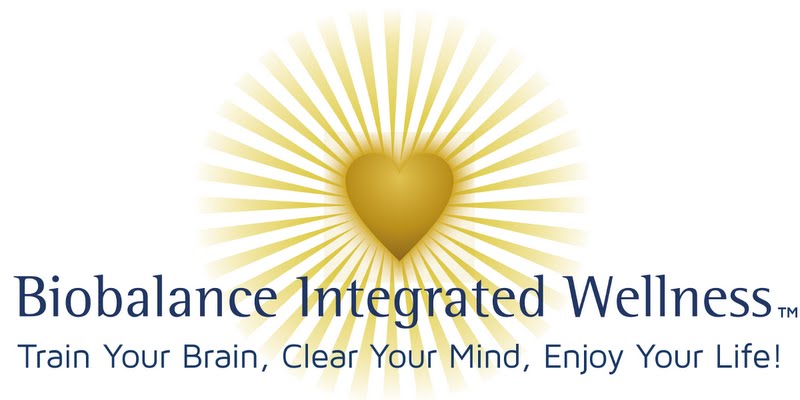 Tina Buck, PhD, LPC
CEO
TaCtical brain training
effective, Evidence-based, Affordable, neurofeedback
Train the Body, Train the Brain
Peak Performance Training
Mental Clarity
Trauma Resiliency
Relaxed attentiveness
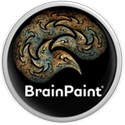 FDA approved for relaxation and education
More recently for ADD diagnosis
Level One Best Support for ADD/ADHD by the American Academy of Pediatrics
Electroencephalography
EEG Biofeedback / Neurofeedback
A very brief history
1950s Joseph Kamiya
1960s NASA – Barry Sterman accidentally found cats were seizure resistant after EEG biofeedback(no placebo effect)
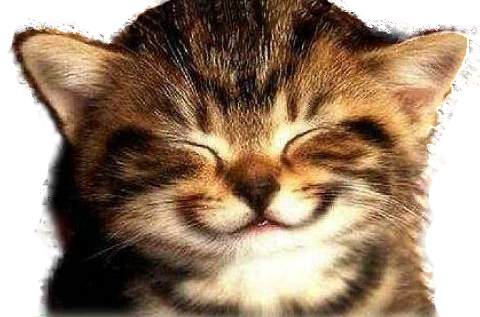 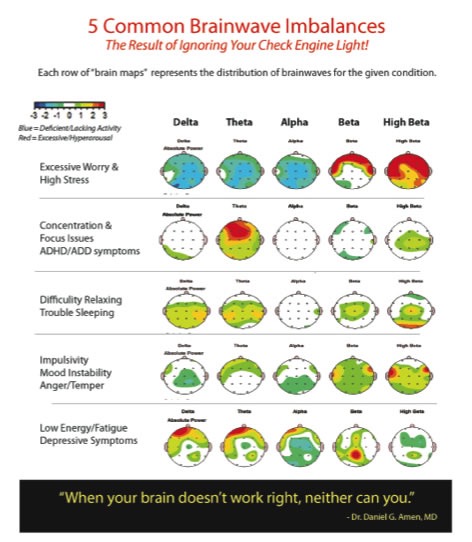 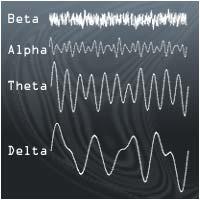 Dr. Daniel Amen
First Contact with Provider
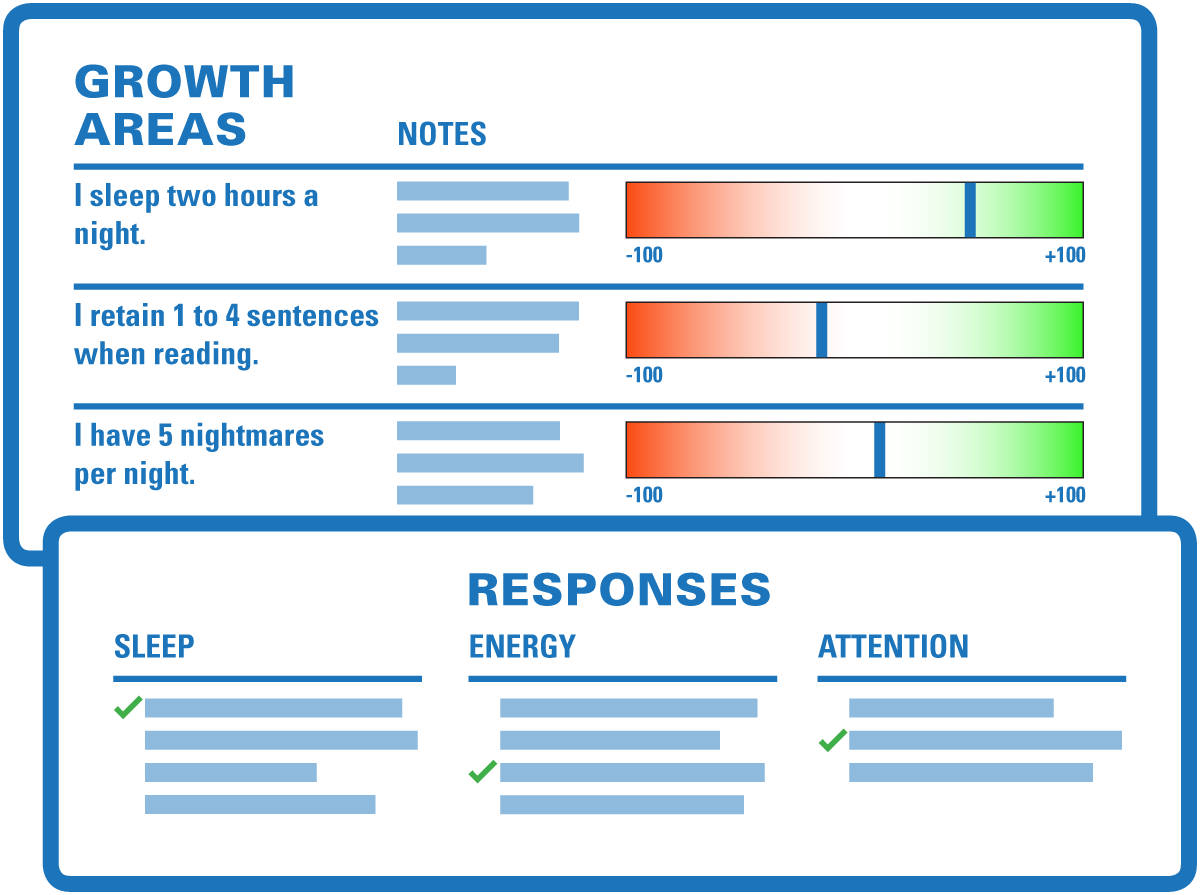 Measurable Goals
Performance Game
Symptom Check List
90 question Evaluation
Individualized Protocols
90 question functional evaluation
Underarousal
Overarousal
Instabilities
Psychospiritual 
(Limbic dysregulation)
Software uses algorithm to individualize protocol selection
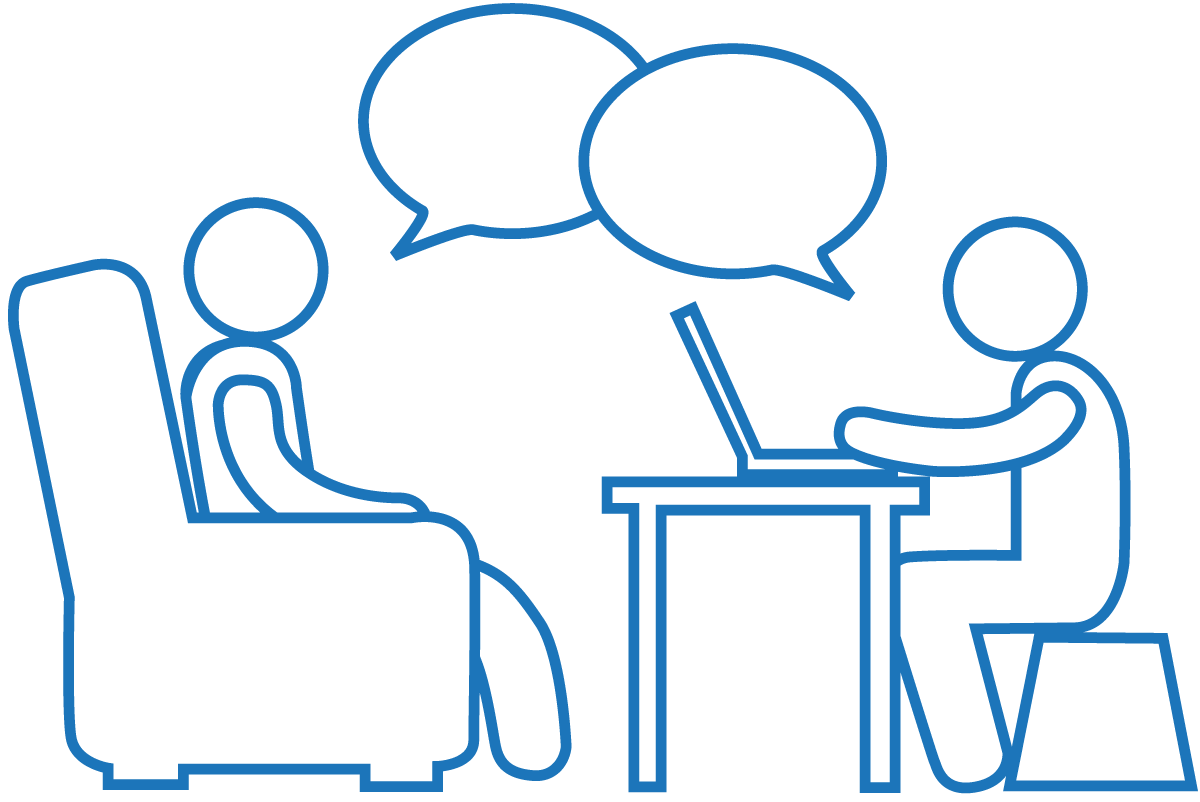 Normal

Restorative sleep


Intuitive


Peaceful, calm, relaxed

Present, ready for action

Focused in action
Too Little

Poor sleep, dissociation


Robotic


Exhaustion



Scattered, distracted


Tired, depressed, unmotivated
Too Much

Depressed, sluggish

Fuzzy, foggy, daydreaming

Anxiety, hypervigilance

Depressed




Mind chatter, unable to relax
Brainwaves 
in 
Relation 
to 
Thoughts, Feelings, & Behaviors
Delta 1-4 Hz
Theta 4-8 Hz
Alpha 8-12 Hz
SMR 12-15 Hz
Beta 15-32 Hz
How Does it Work?
Electrodes are placed on the ears & scalp, reading “real-time” EEG.
Brainwaves are translated into 
Audio Feedback (sounds) and 
Visual Feedback (pictures).
Feedback rewards desired frequency changes 
Amplifier calibrates at 60-80% reward
Training neuro-networks for   efficiency and resiliency
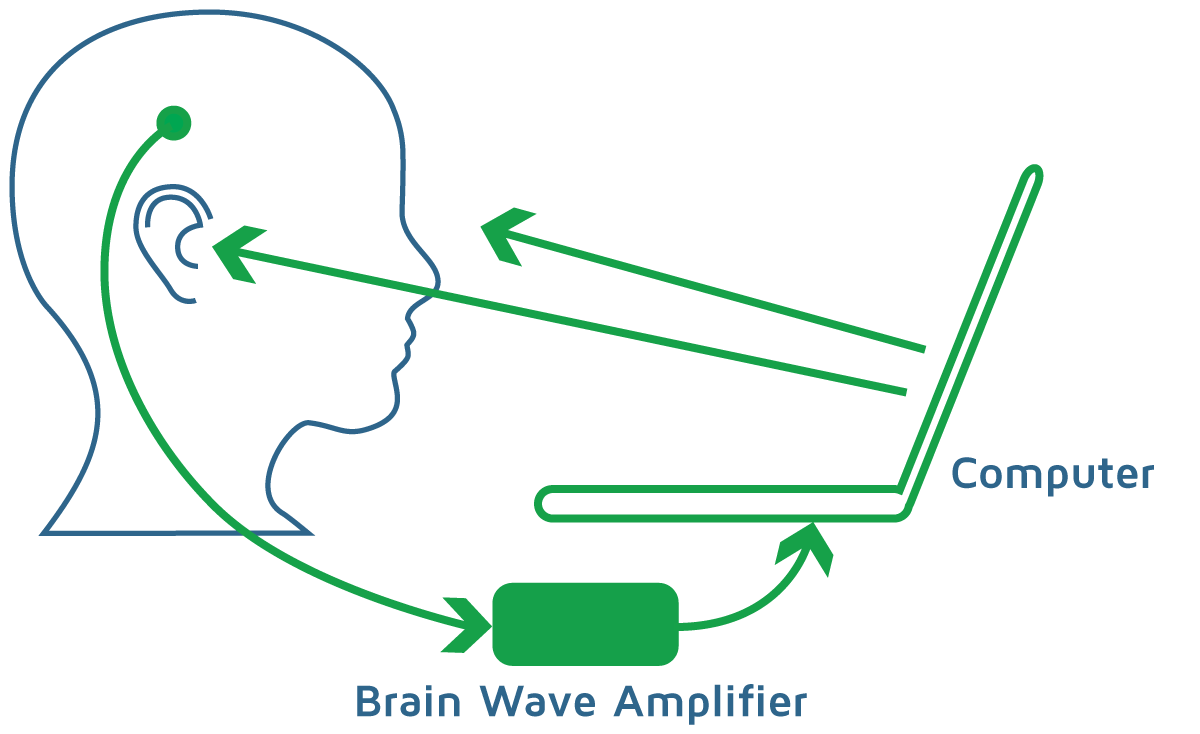 No energy comes into the brain.
Training Sessions
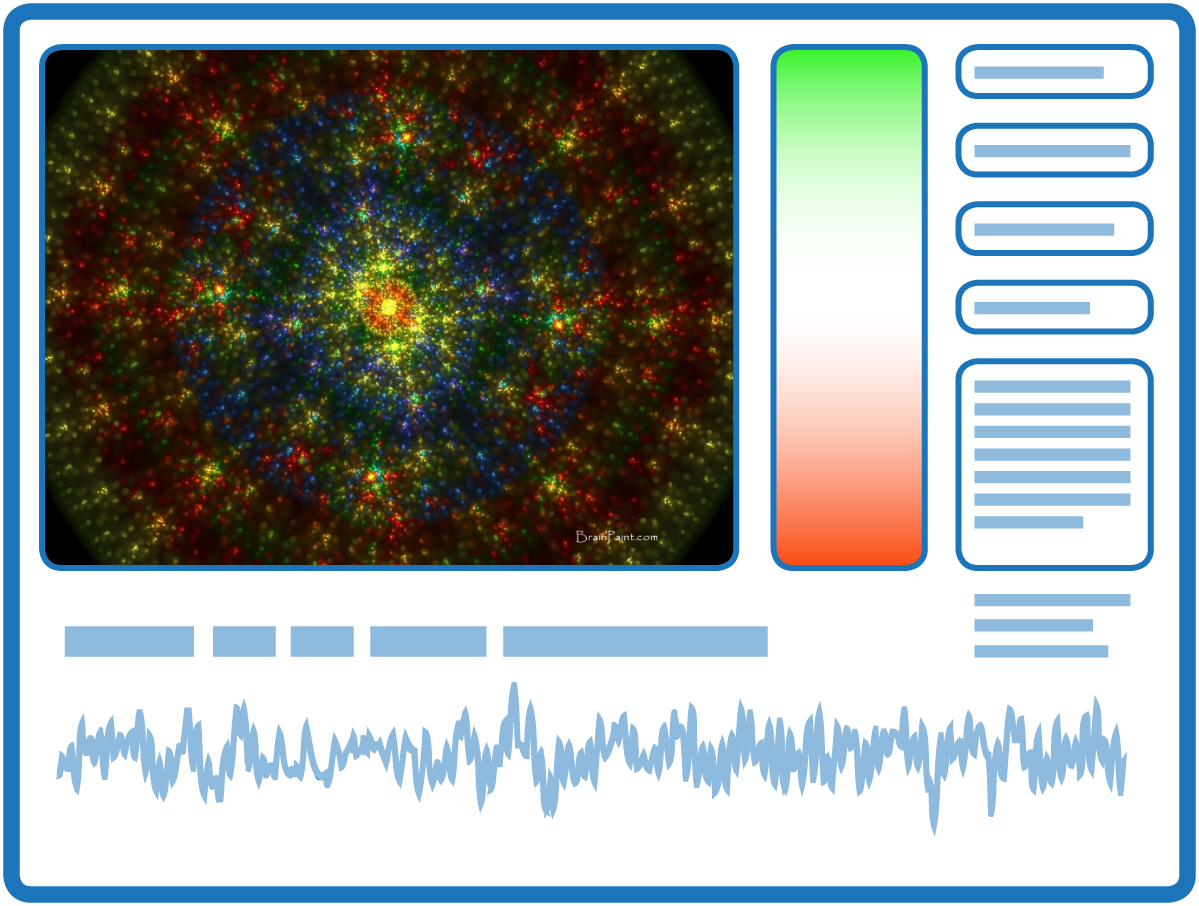 Trainees notice feedback
Visual
Fractal images of EEG 
40 frames per second
“What Is and What Isn’t” bar 
right click for body/mind awareness
Points, Longest Hold Time
Increase/Decrease: 
Muscle Tension
Presence
Progress bars at 2 minute breaks
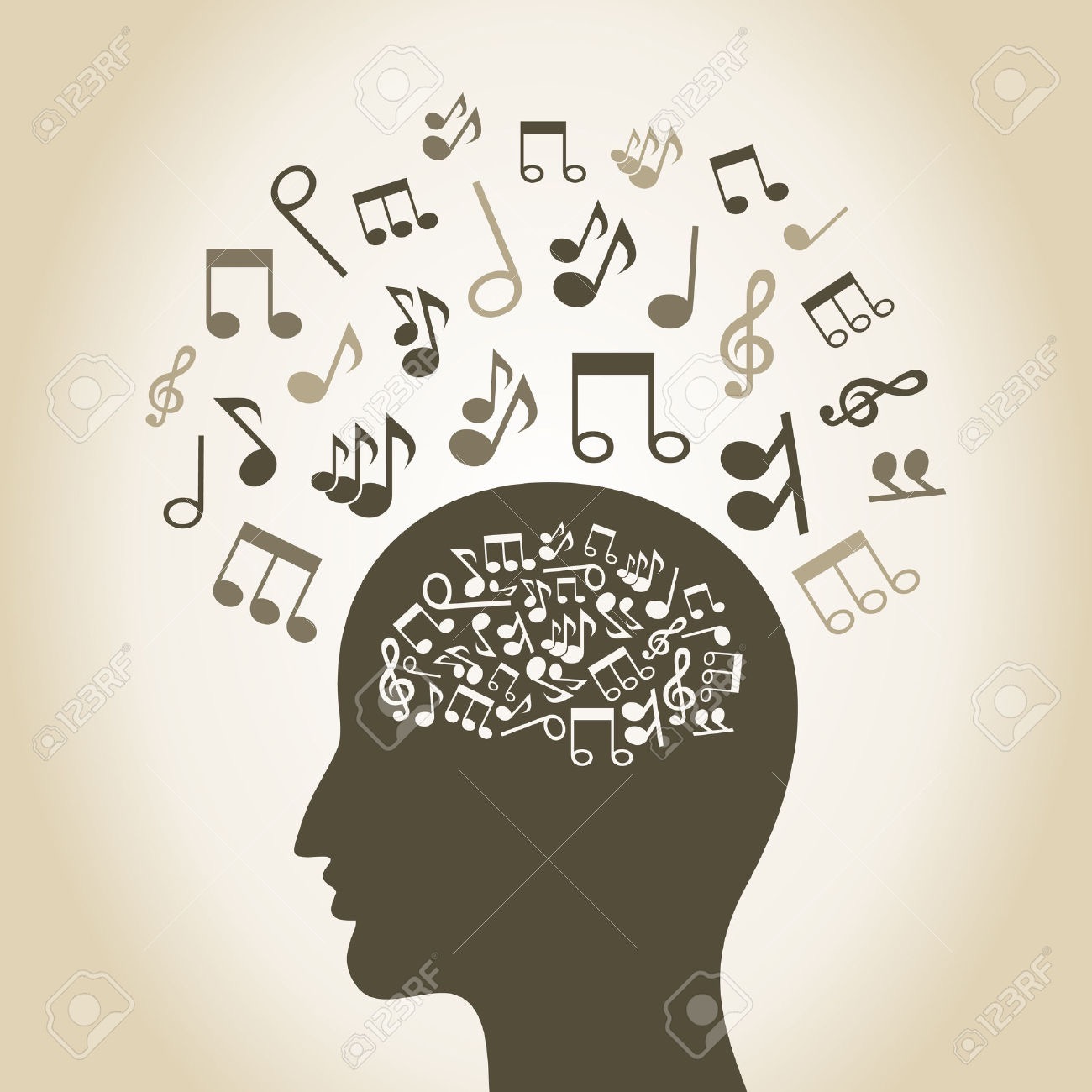 Audio feedback
32 frequencies 
Represented by different sounds the brain recognizes as Pleasing or Not Pleasing
"What Is / What Isn’t" Bar notification
Alpha/Theta Guided visualization 
Replicates UCLA addictions study
Bell music during crossover
Movement shaper  
Limits EMG artifact 
Helps with body/mind awareness
Sessions average         30 minutes of training and take 50 minutes
Progress is tracked with measurable goals 
Side effects and benefits tell software if we are on track
Can conduct Performance Game    and                  Symptom Check List   at regular intervals
Thirty (30) sessions average to stabilize goals
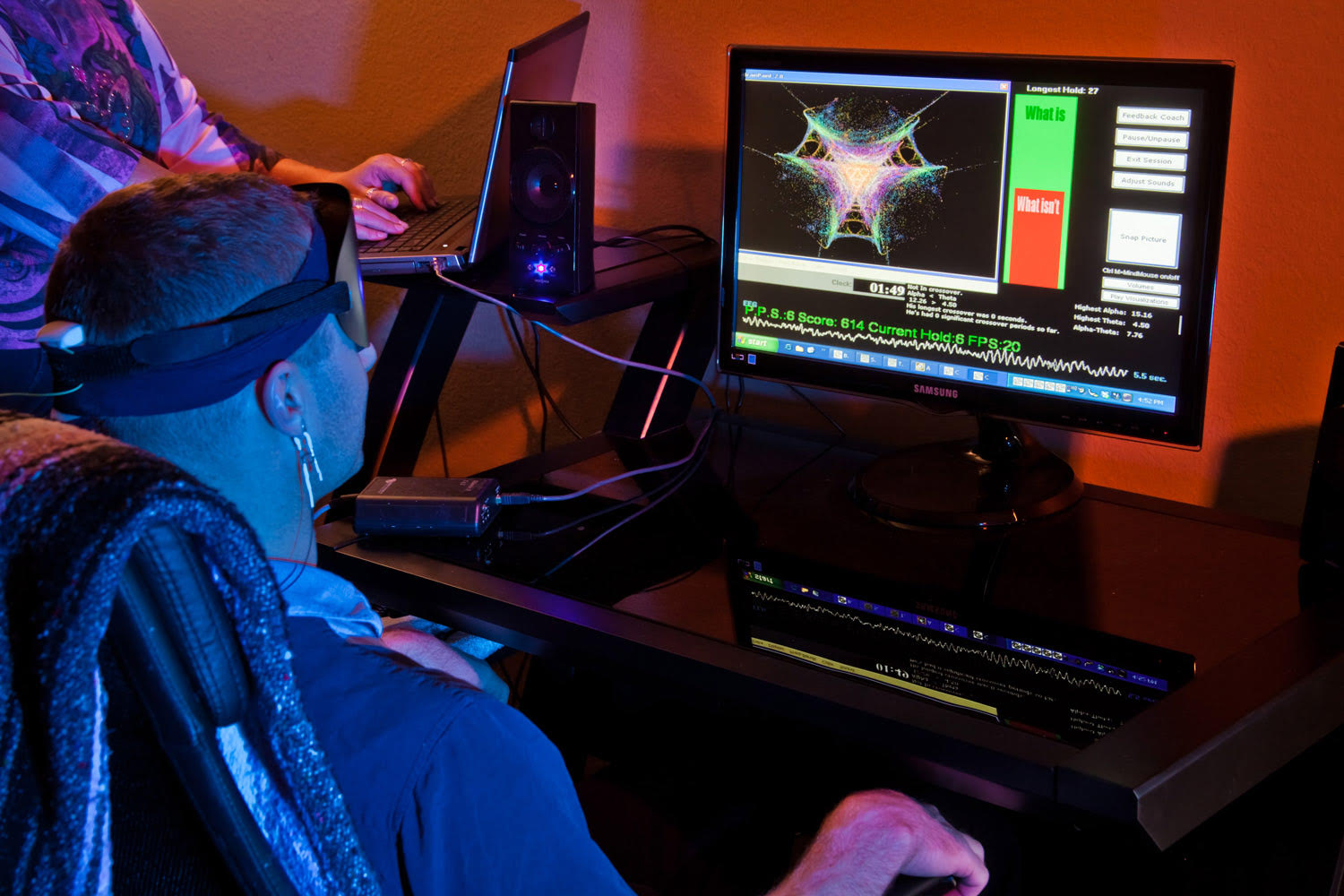 Progress and Stabilization
When the client has not shown improvement for 5 sessions in a row, we re-evaluate and go to next stage of training
3 primary approaches simplified:
Biological / hardware
Head injuries, mood, chronic fatigue
Limbic dysregulation / software
Addictions, Post Traumatic Stress
“BrainPrint”
Executive function / 2 channel
Attention, obsession, coherence
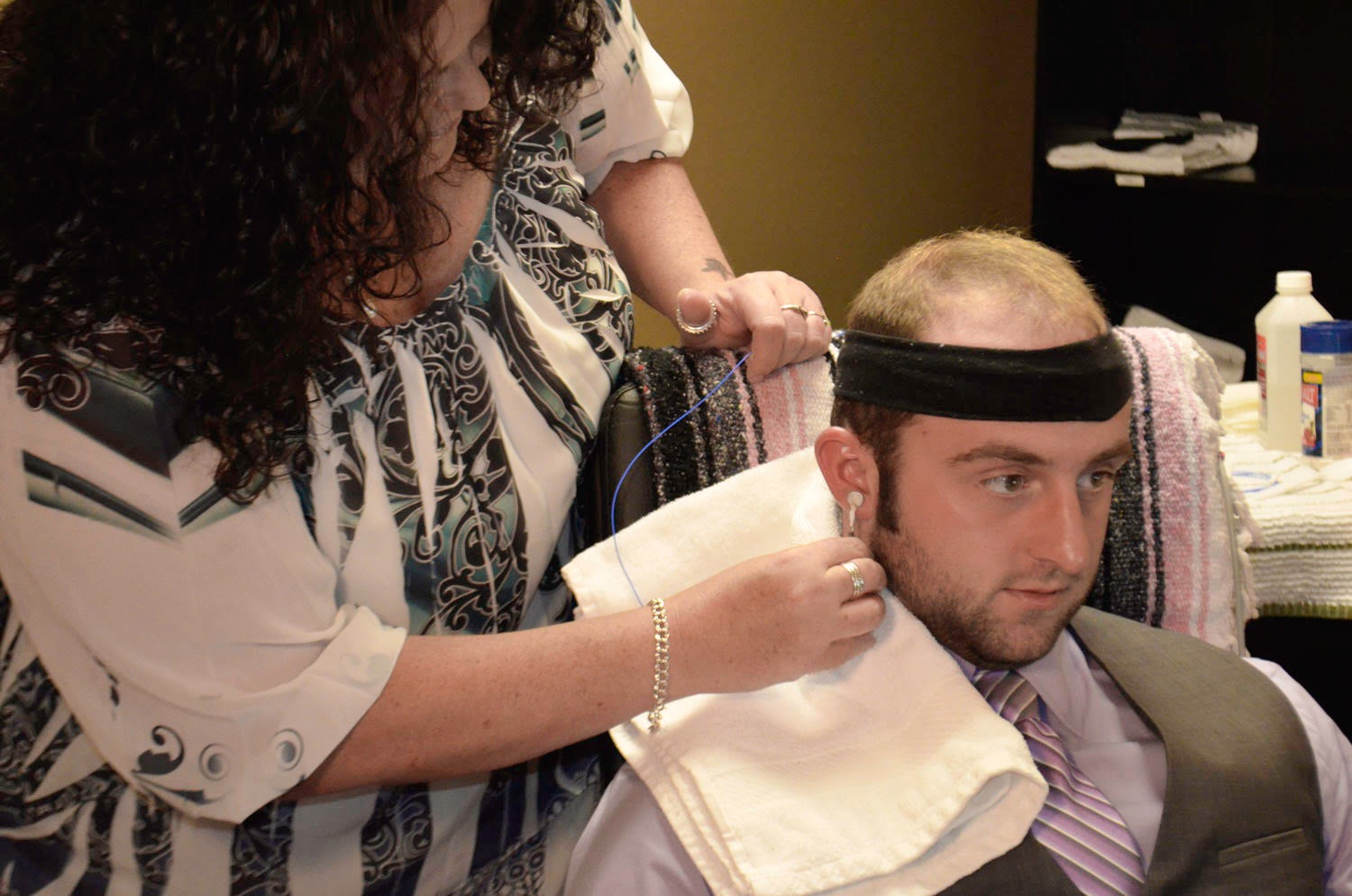 Peak Performance training used by athletes, coaches, Special Forces, surgeons, executives, results in
Fewer errors 
better accuracy / precision
Efficiency & mental stamina
Improved decision making
Improved focus, concentration, confidence, and less anxiety under pressure
Composure Under Pressure
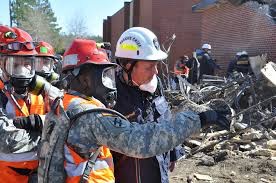 Trauma resiliency in afghanistan
In a deployed unit in Afghanistan, military members reported 
Better impulse control
Less inappropriate anger
Improved job performance
Better teamwork
Significantly fewer medications
Better sleep, mood, motivation
Felt less likely to develop ptsd
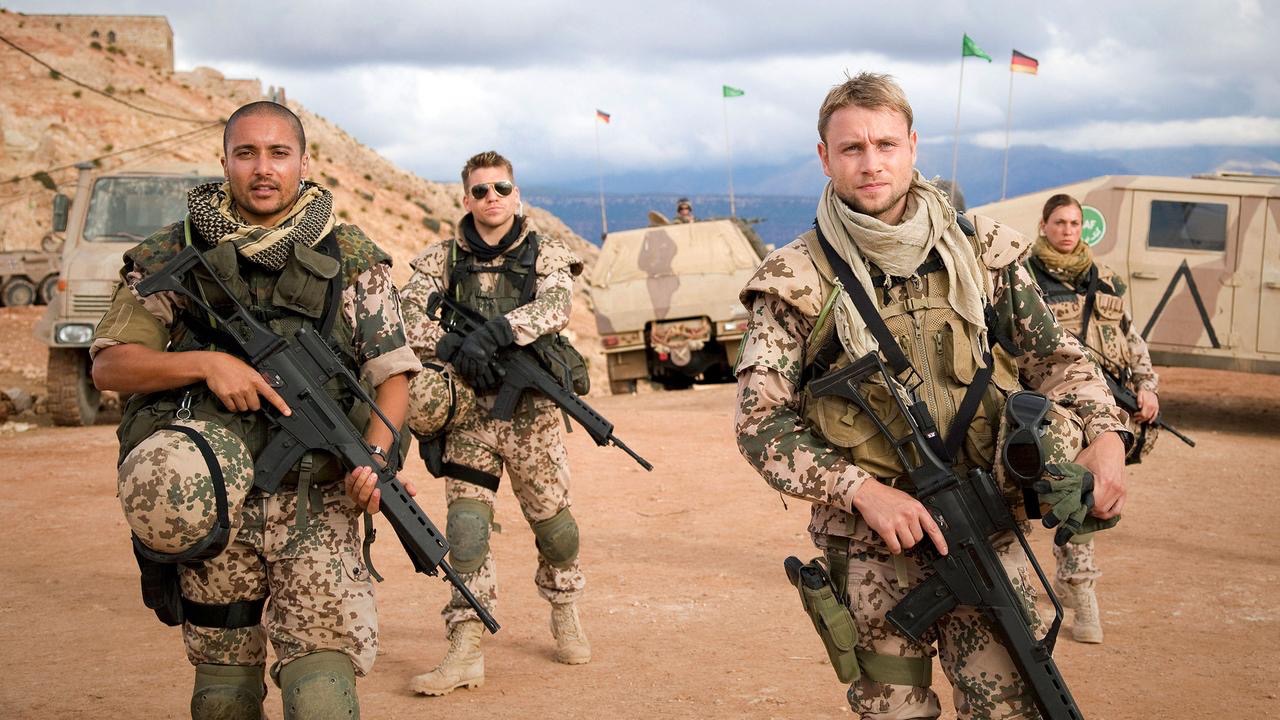 Trauma Resiliency at its root:The Brain
Deployed medical providers reported increased resiliency in spite of repeated trauma exposure.
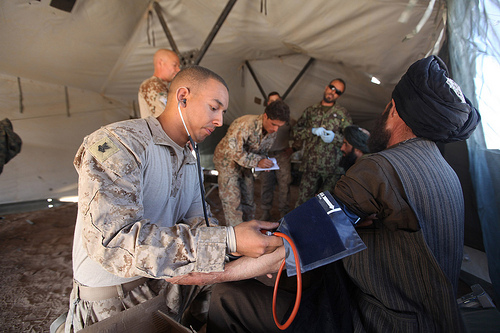 Mechanisms of Alpha Theta Reactive Sensory Input
Alpha is the idle rhythm 
of the cortex
Less active cortex has 
  Higher amplitude alpha
More active cortex has 
lower amplitude alpha
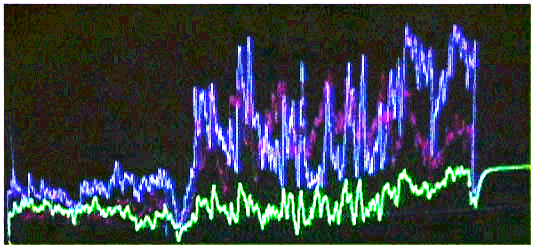 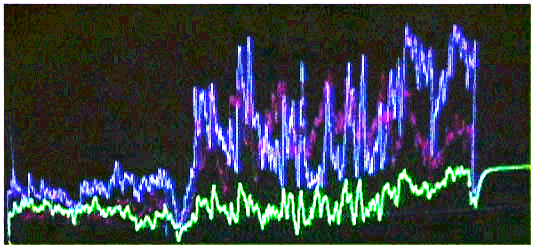 [Speaker Notes: An addicted brain has its object of addiction ranked nearly as important as air, water and food. Getting sober threatens their long-term relationship with something the brain mistakes for survival.  Getting sober is stressful.

It means that when the brain is excessively aroused or perceives danger the thinking and reasoning part of the brain gets bypassed. In other words, people react first and ask questions later. For an addicted person this too often has severe consequences.]
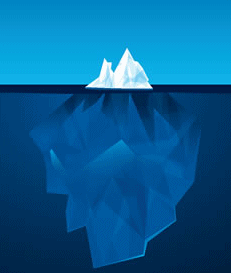 Symptoms are the tip of the iceberg…
Suffering runs deep
Post-traumatic stress recovery
Two studies with Vietnam veterans resulted in 100% no longer meeting criteria for PTSD diagnosis… 
…long term.
Among 819 people who self-identified with PTSD, 89% reported their symptoms were better or resolved by the 20th session of BrainPaint neurofeedback.
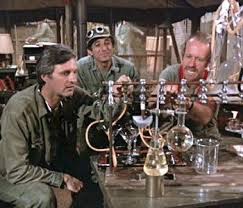 Addiction 
Recovery
UCLA addictions study results after neurofeedback in treatment program:
Subjects stayed in treatment 1 ½ times longer than controls,
77% recovery rate a year later, &
Subjects came out of clinical range in 5 of 10 MMPI scales.
Privacy is maintained, and details of substance use do not need to be disclosed.
Behaviors slip away naturally as the brain rebalances.
Neurofeedback helps the brain to integrate unprocessed emotions that, when left unchecked, are likely to be expressed inappropriately. 
Subjects in multiple studies reported improvements in quality of life such as mood stability, feeling satisfied and more agreeable, and a sense of well-being.
Prevention of Suicides and family violence
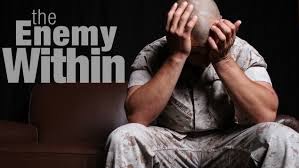 Resolving sleep issues
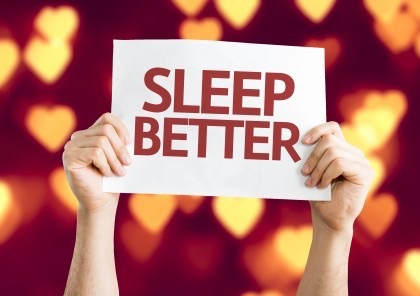 Sleep patterns often stabilize quickly:
Sleep Onset
Sleep Retention
Anxiety 
Obsession
Shift-Work
Head Injuries
Neurofeedback helps with neuroplasticity
creates new pathways and strengthens existing ones.
Head injuries are difficult to research due to diffuse symptoms; however,
A meta-analysis of 22 studies on use of neurofeedback for head injuries resulted in all 22 studies showing benefit.
Clinically, we see people with head injuries improve more quickly than most other neurological conditions.
Stabilization after Head injuries
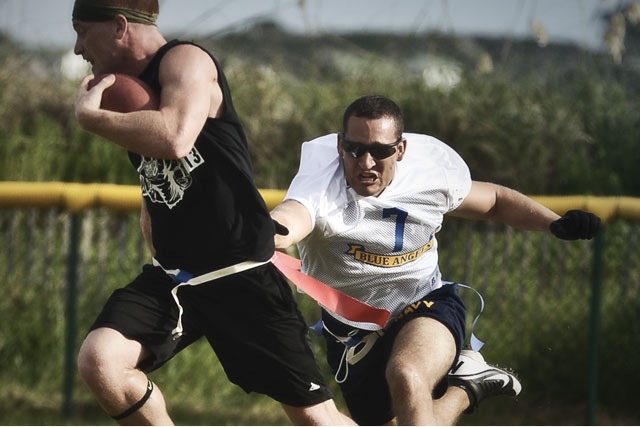 Elimination of Barriers to care including silence and stigma
There is no need for “diagnosis” or “treatment” for the training to be effective.
No need to talk or dig up past memories. 
Trauma-related sensory information is neurologically integrated without re-traumatization.
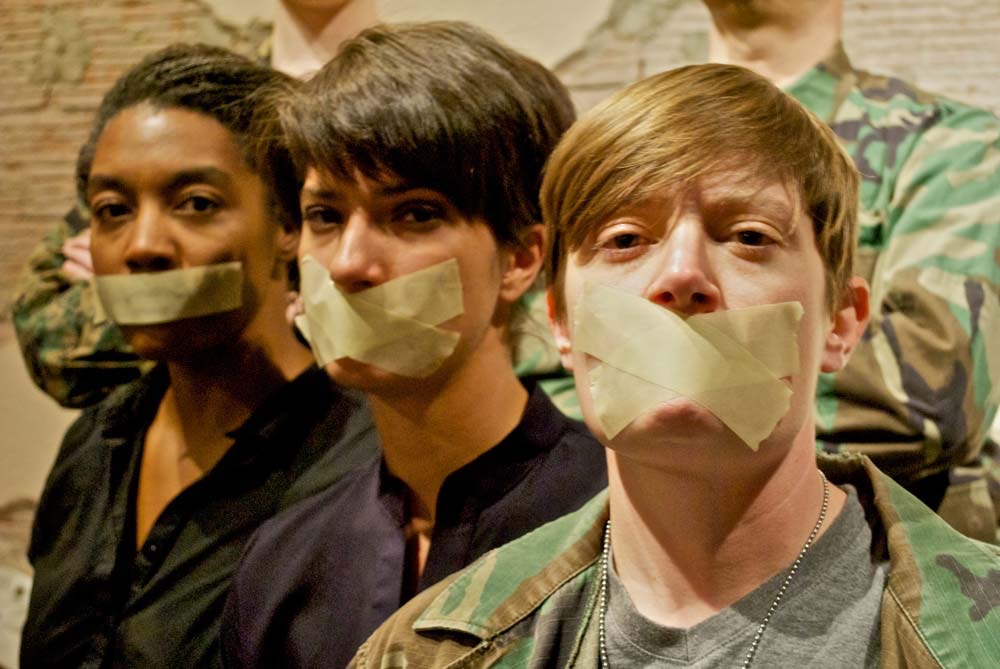 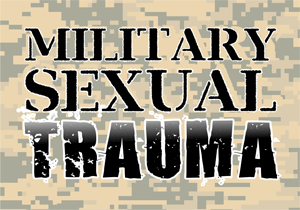 “As BrainPaint® is 
effective, relatively 
inexpensive, and 
with a negligible 
side-effect profile, 
it represents an 
important, intervention.”

Steven Lowen, PhD
Harvard Medical School
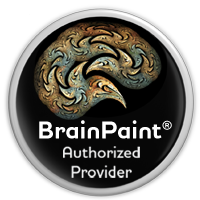 TRAINTrauma Resiliency and Integrated neurotrainer Program
Recommended model includes
3 Certified Neurotrainers per  
2 large rooms for gym-like environment,
		4 trainees per room; &
2 small offices
		Individual debriefing,
		Care coordination, &
		Re-evaluations.
Comprehensive Program to Include
BrainPaint neurofeedback
Conducted by peer support, veteran medic/corpsmen, Certified Neurotrainers.
Elective adjunct supports for connection to include
Community Resiliency Program, &
The Dark Thought Project.
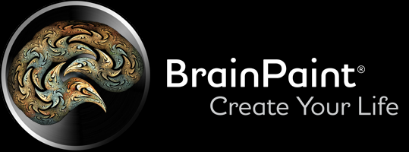 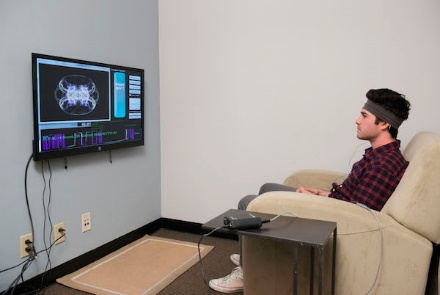 Neurofeedback: It’s a no brainer
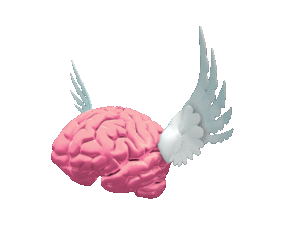 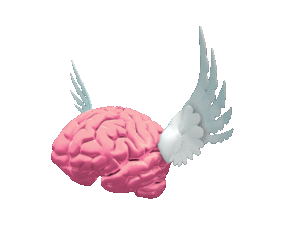 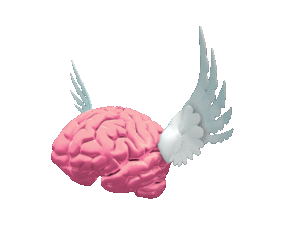 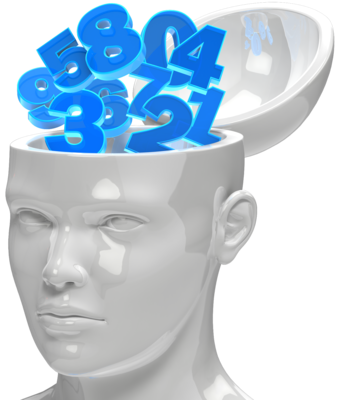